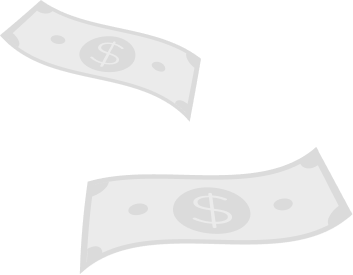 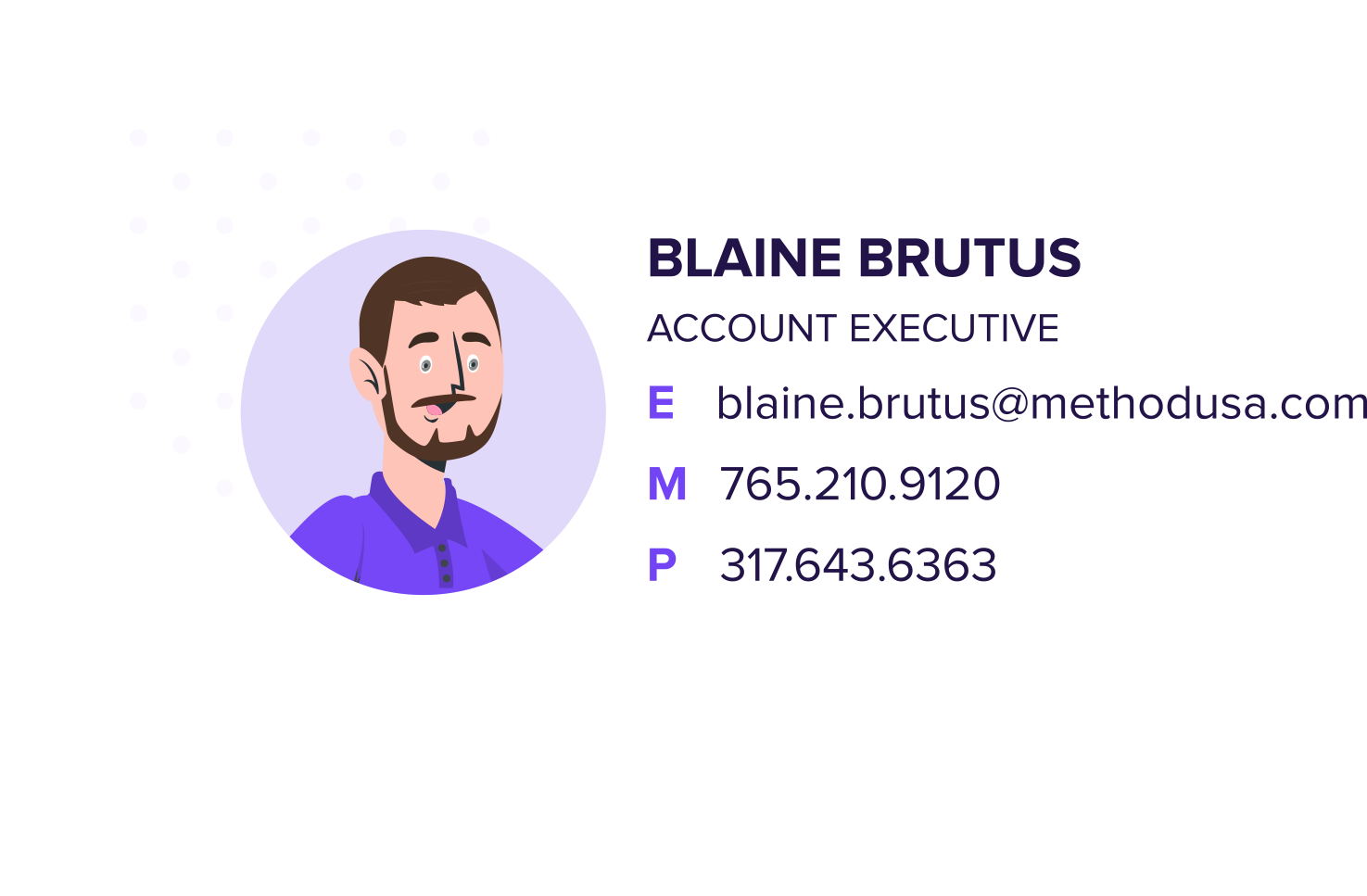 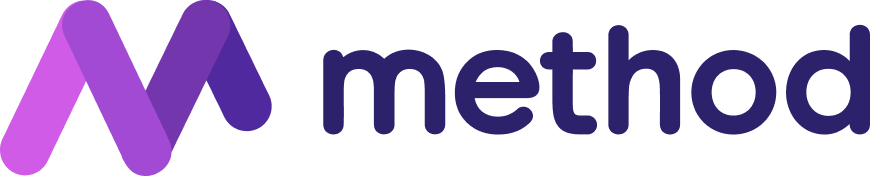 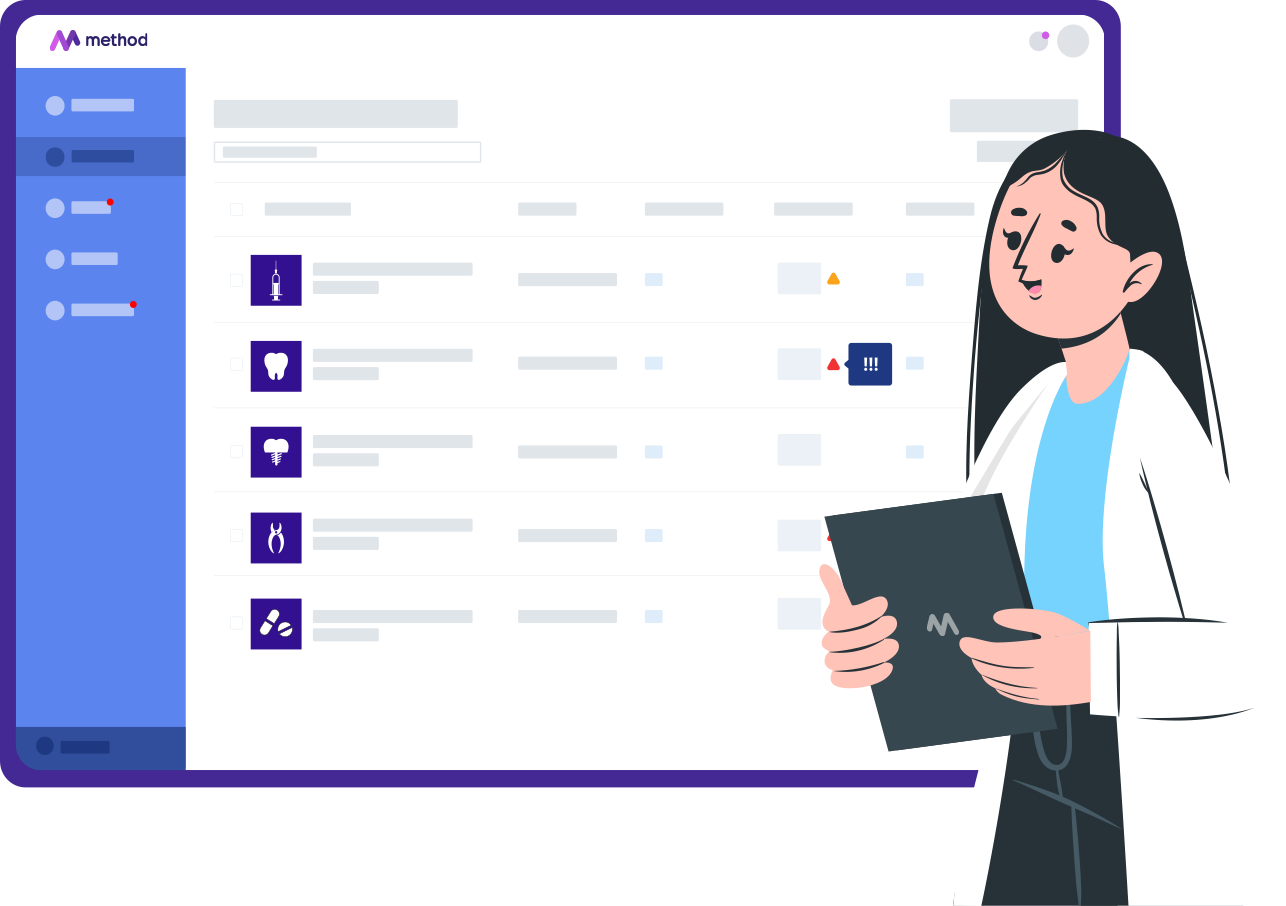 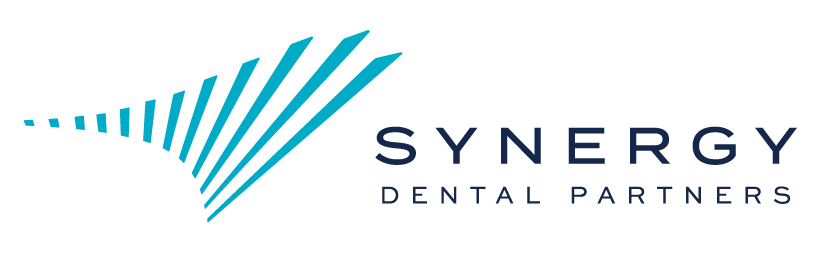 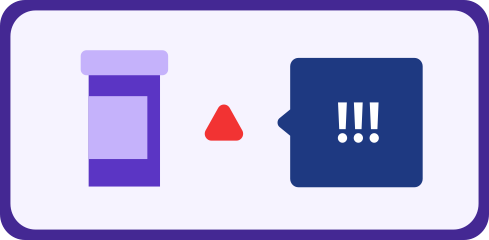 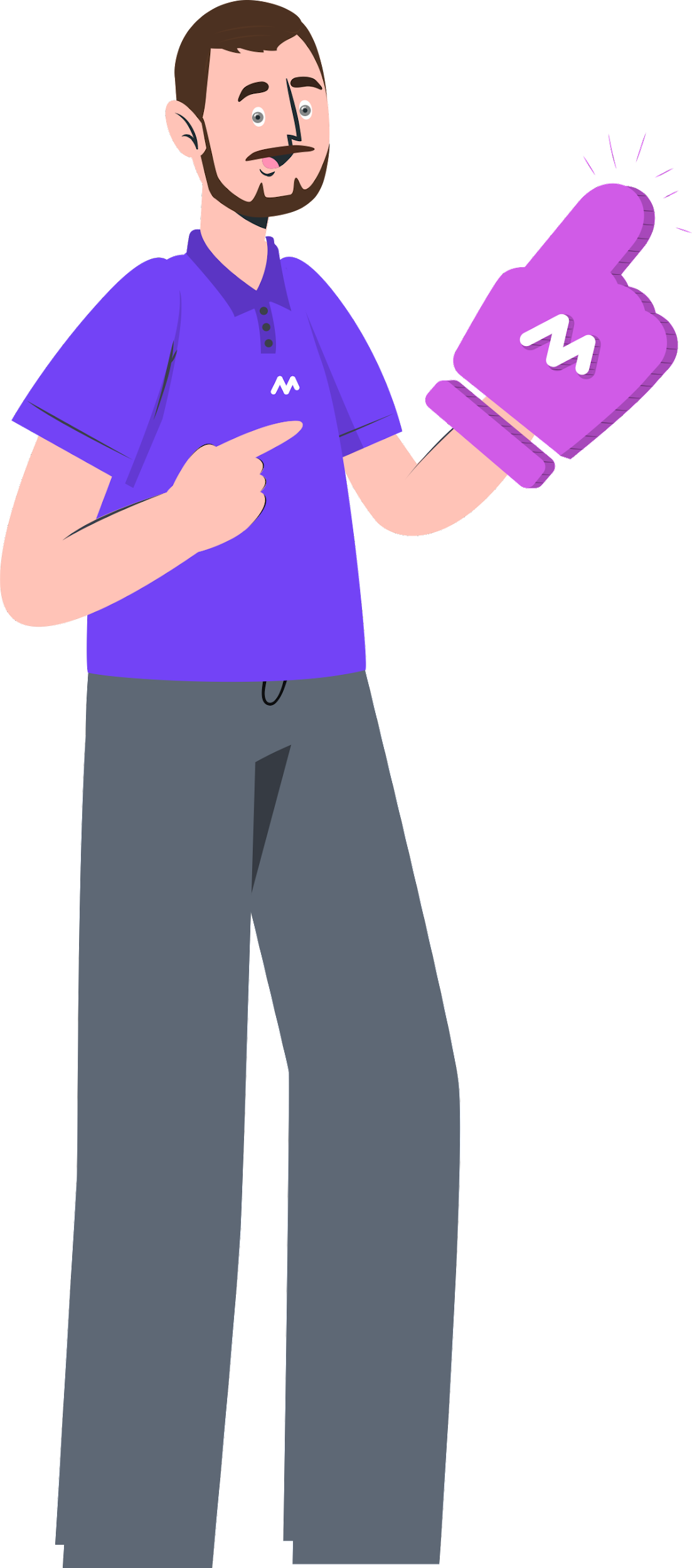 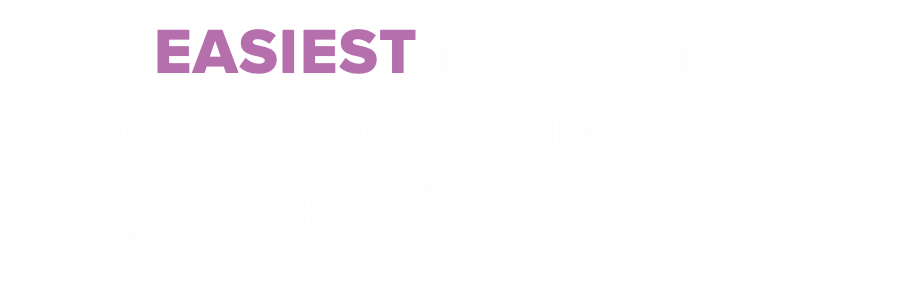 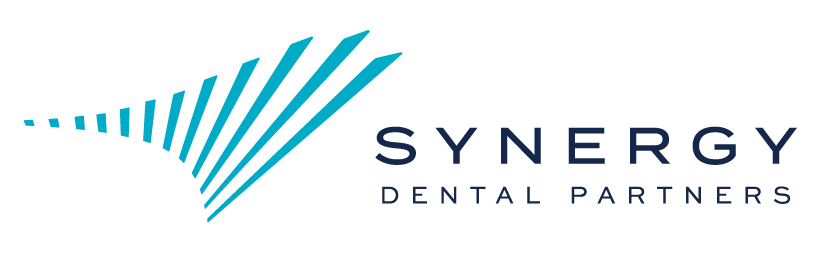 More Partners, More Savings, More Value
Dental savings on supplies through membership association.
Exclusive promotions and pricing.
Discounted lab products with savings up to 60%.
Implant solutions.
Insurance reimbursement and marketing services.
Market-leading  e-procurement technology
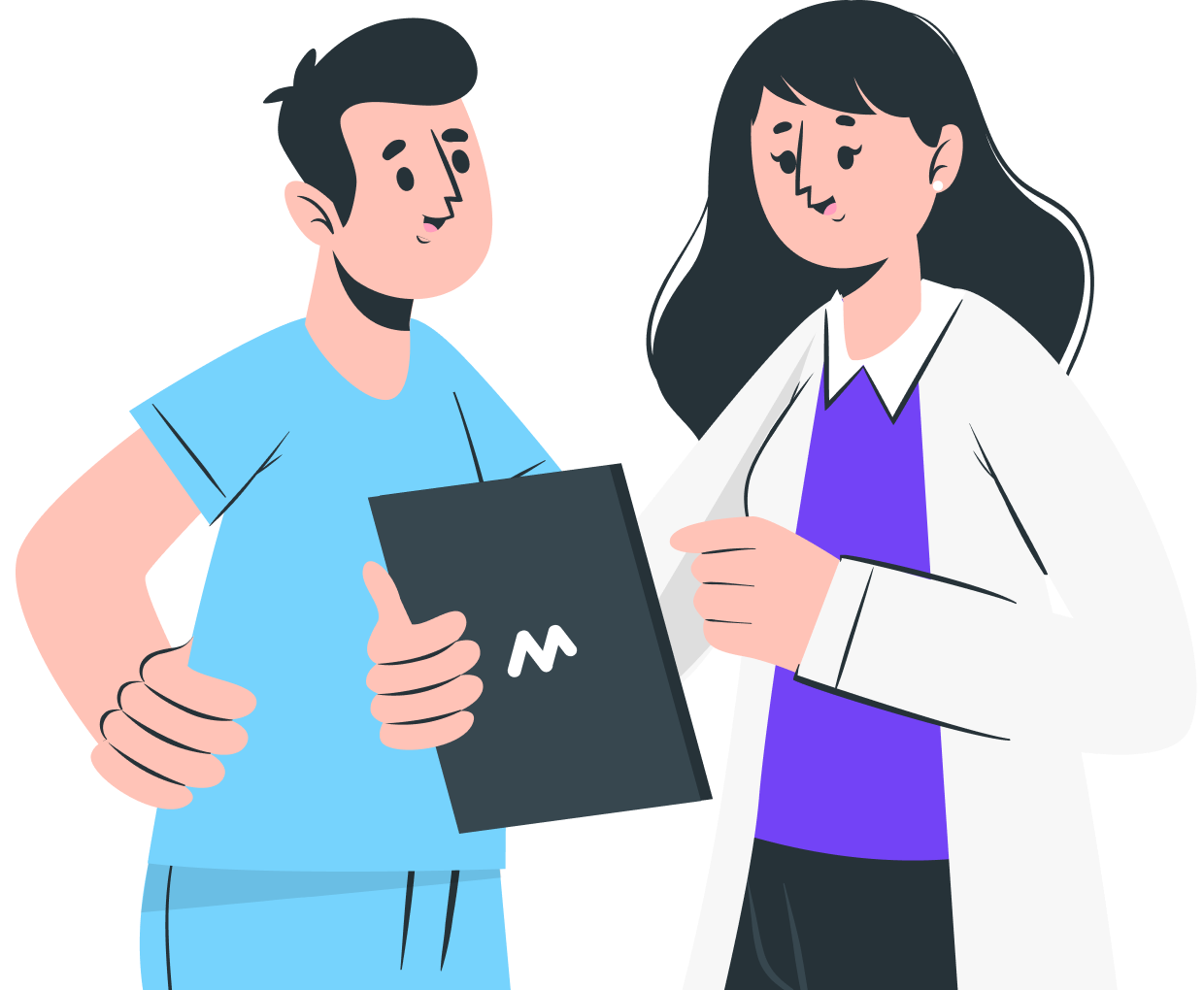 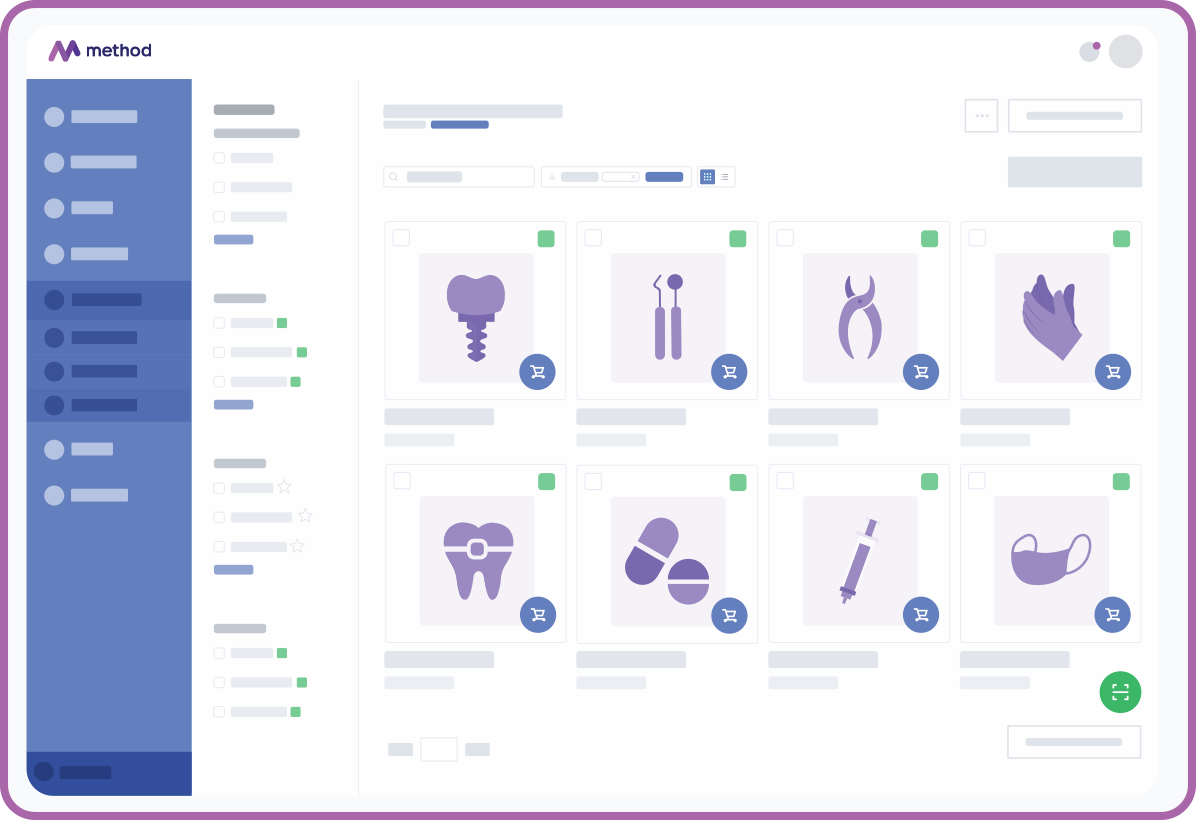 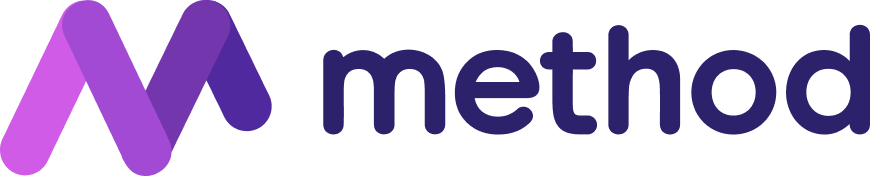 75
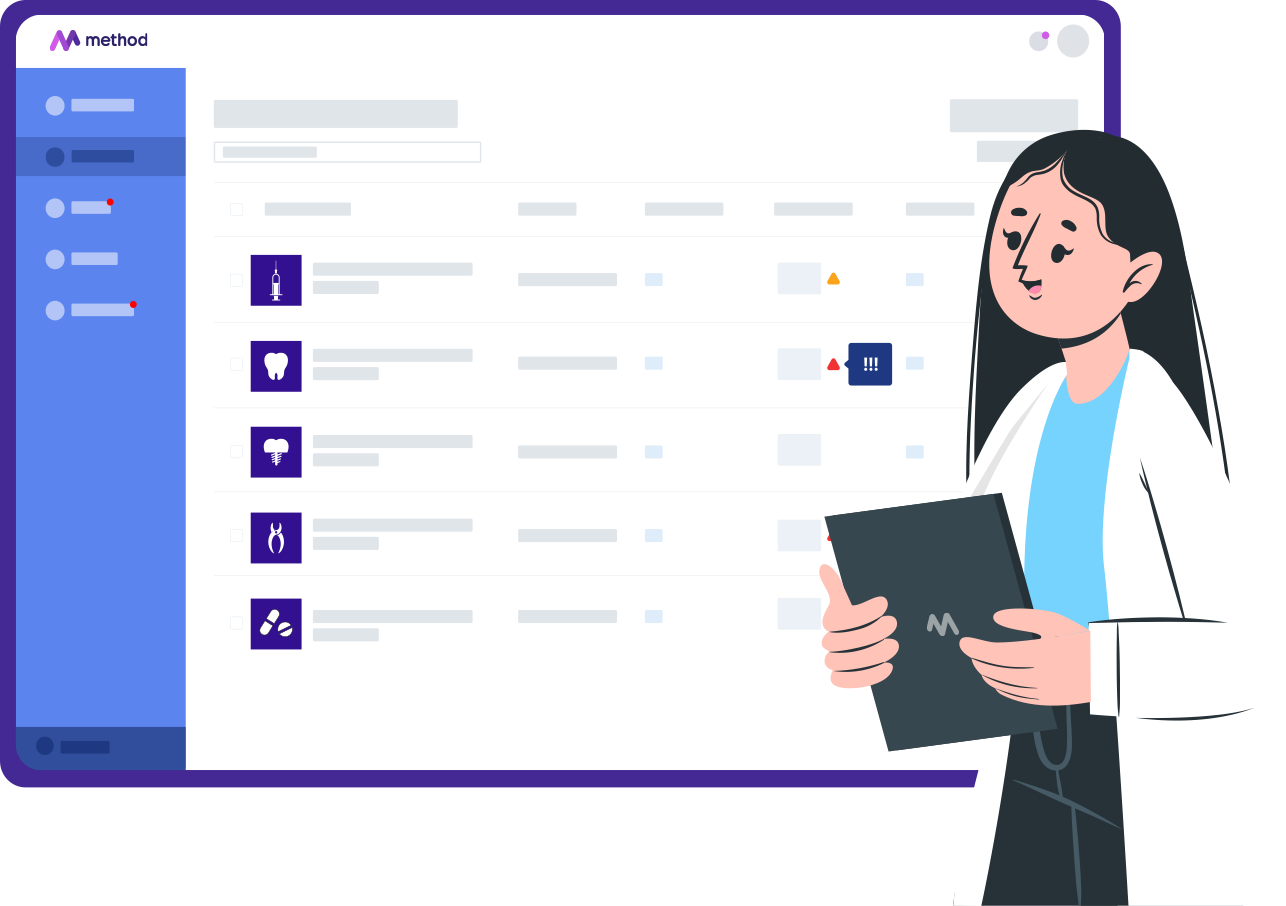 E-PROCUREMENT
SUPPLIERS
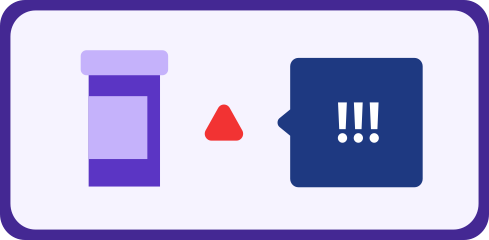 ONE-STOP
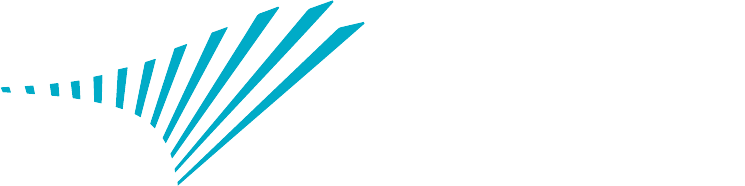 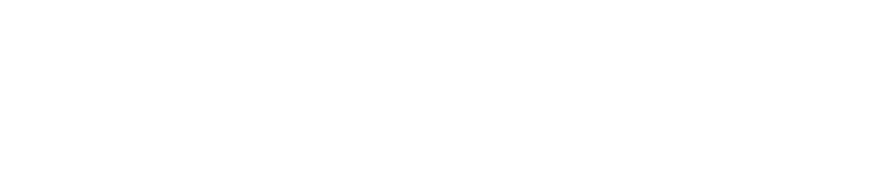 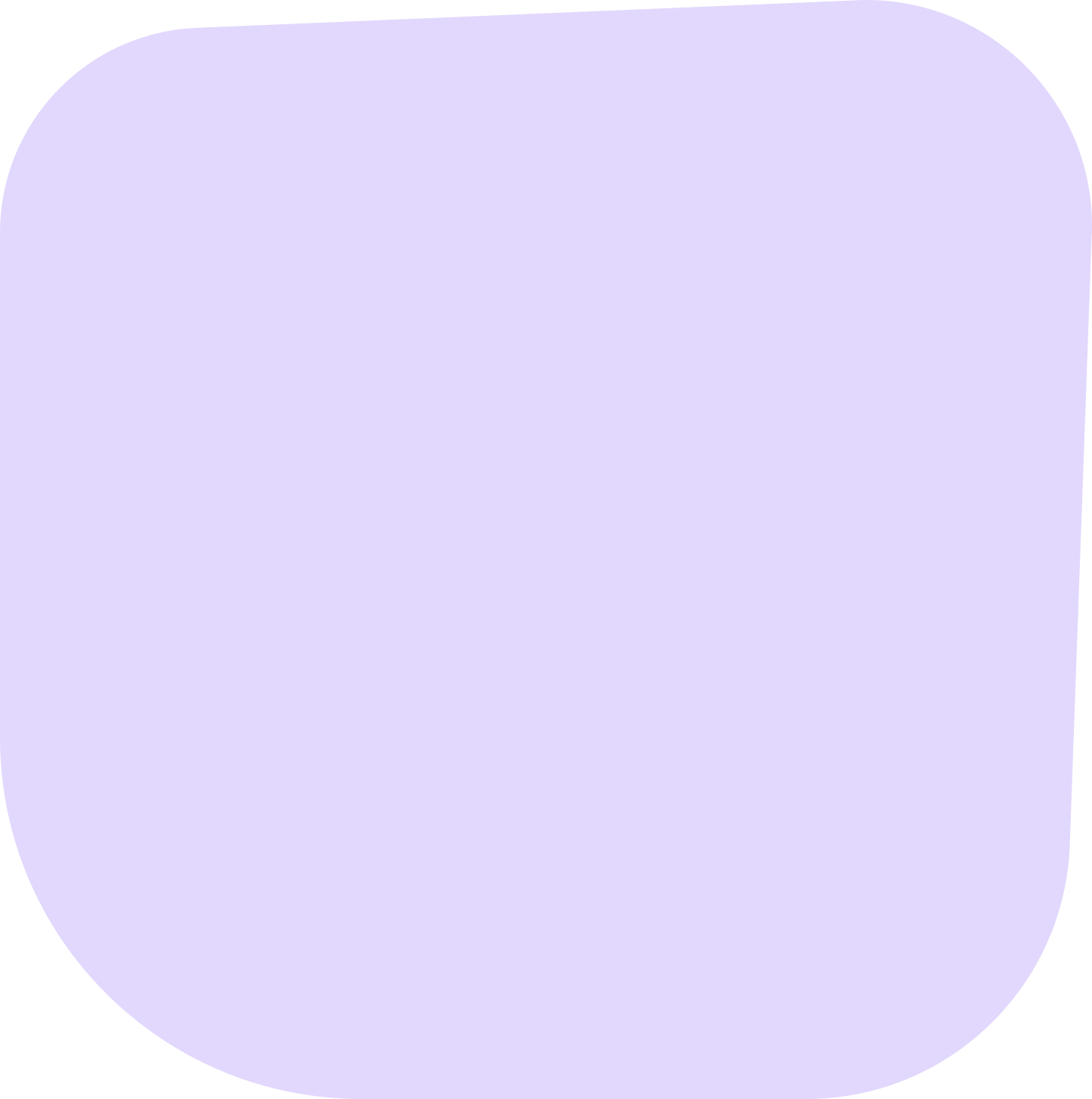 4,000+
600,000
MEMBERS
PRODUCTS
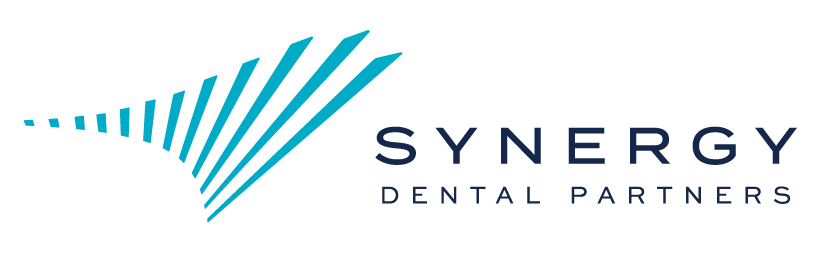 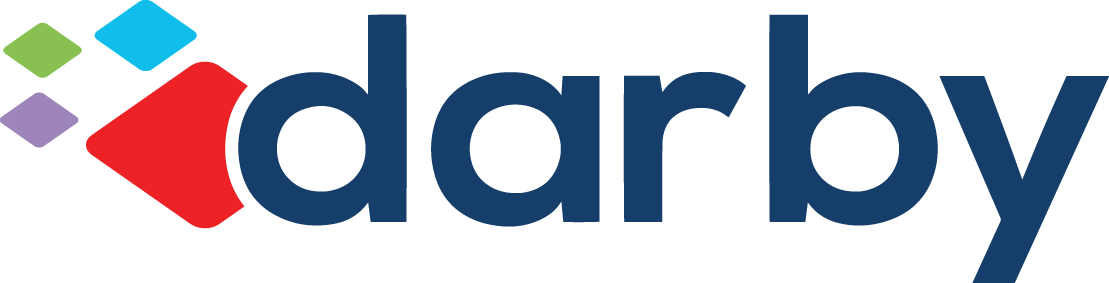 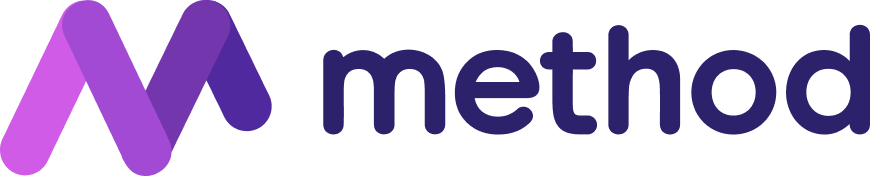 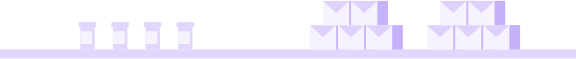 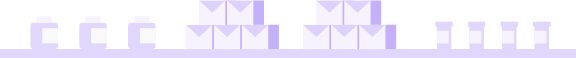 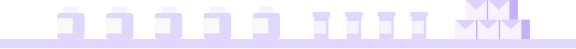 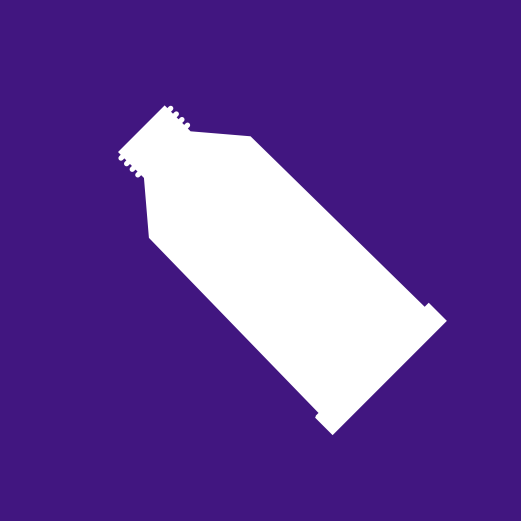 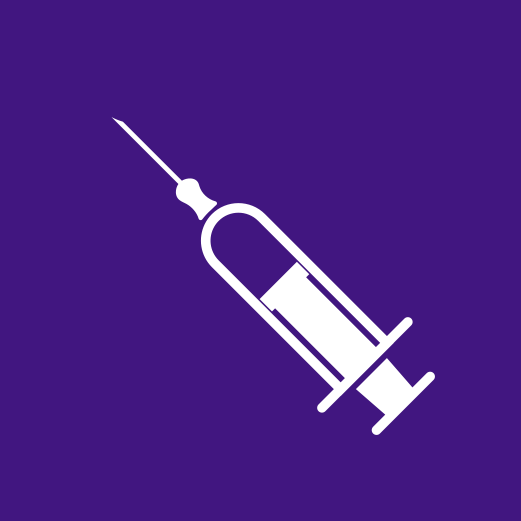 Injectable Anesthetic
SEPTOCAINE 4% 1:100 GOLD 01A1400
050PK
Glass Ionomers
FUJI II LC CAPSULE A2 425002
048BX
43%
31%
COMBINED
SAVINGS
COMBINED
SAVINGS
INDUSTRY 
$58.29
METHOD 
$33.18 (36%)
INDUSTRY 
$317.82
METHOD 
$217.56 (17%)
SYNERGY 
$51.95 (11%)
SYNERGY 
$261.07 (18%)
Cements
iBond Bonding Agent Bottle Assortment
EACH
Gloves
GLOVES AURELIA AMAZING PF N SM92886 300BX
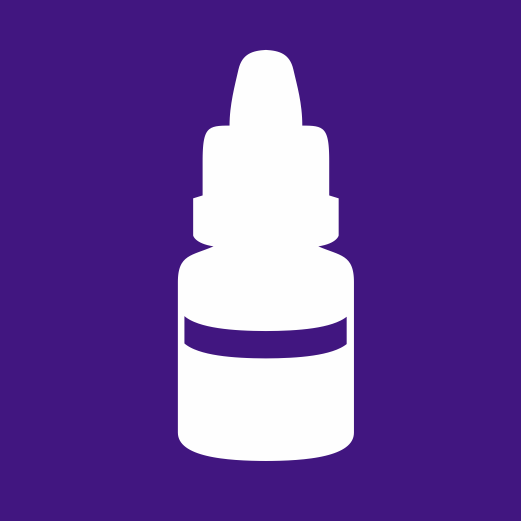 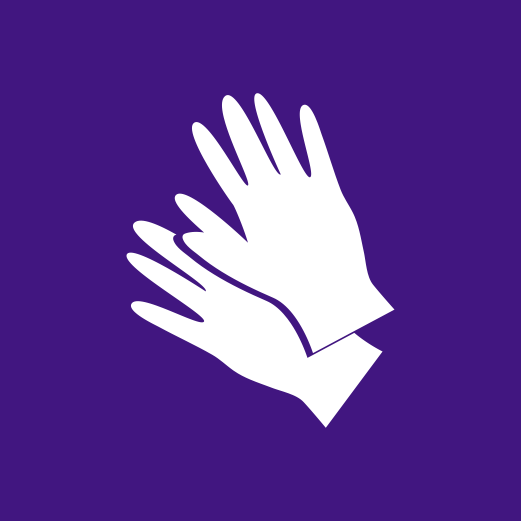 43%
29%
COMBINED
SAVINGS
INDUSTRY 
$188.40
METHOD 
$107.20 (32%)
SYNERGY 
$156.61 (17%)
COMBINED
SAVINGS
INDUSTRY 
$36.94
METHOD 
$27.00 (29%)
SYNERGY 
$37.90 (0%)
DARBY DISCOUNTS WITH SYNERGY & METHOD
The EASIEST Method for ordering dental supplies for your practice.
DISCOUNTED PURCHASING
One easy-to-use platform that’s manages all your supply purchasing ensuring you always get the best possible price.
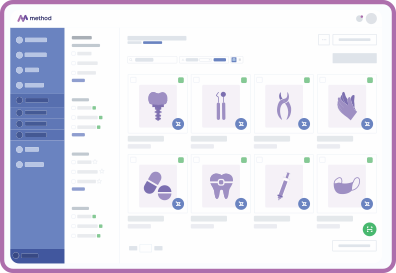 COST AVOIDANCE
Effortlessly improve inventory management and reduce waste by eliminating costs that do not add value.
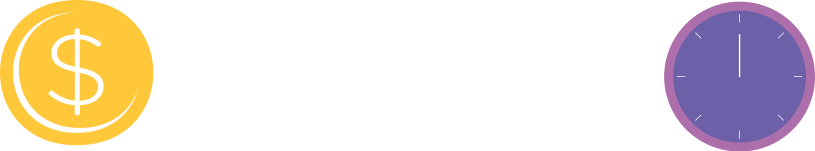 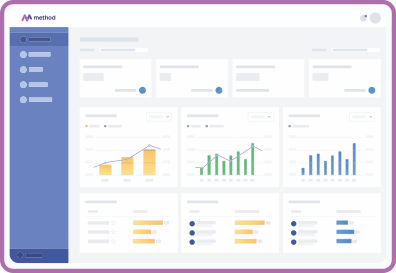 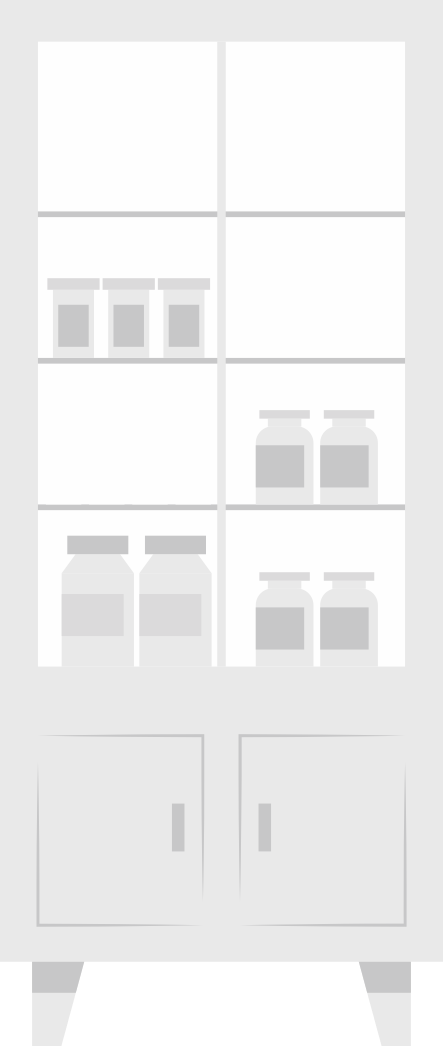 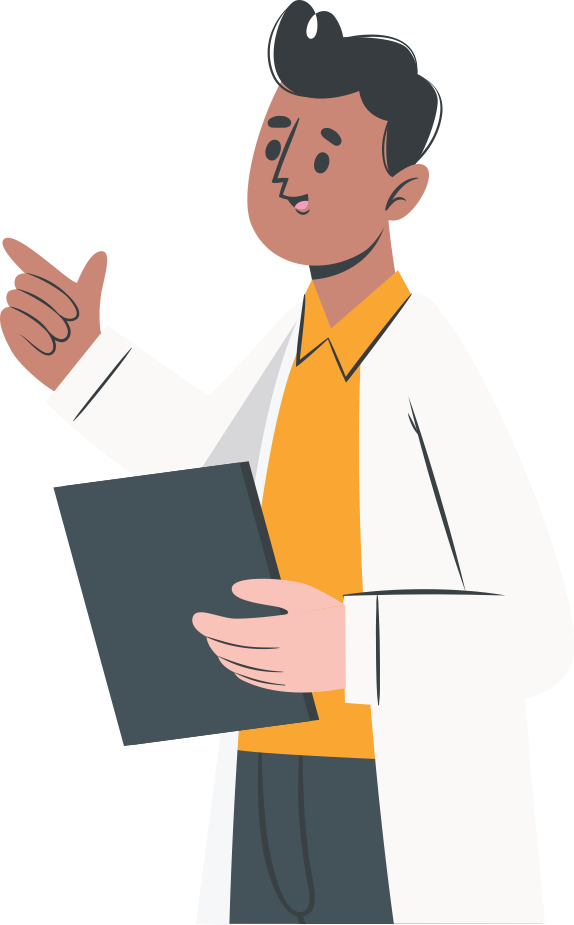 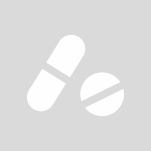 FINANCIAL OVERSIGHT
Tighten your payables process and control spending by using budgeting and pre-purchase ordering review.
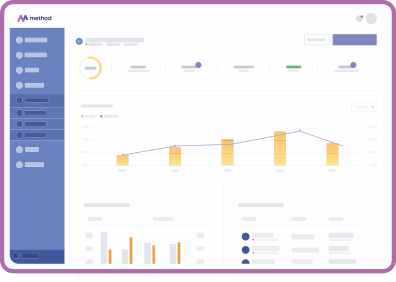 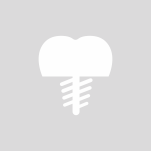 ALIGN OPERATIONS
Establish custom formularies and catalogs along with role-based rules and permissions at the office and user level.
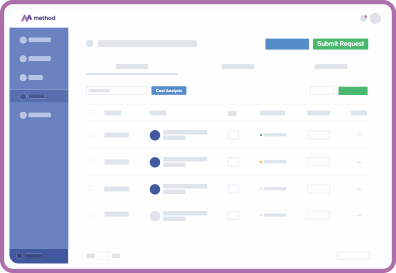 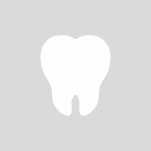 Values the costs savings and staffing efficiencies that Method delivers.
How Dental Practices BENEFIT from WORKING with METHOD.
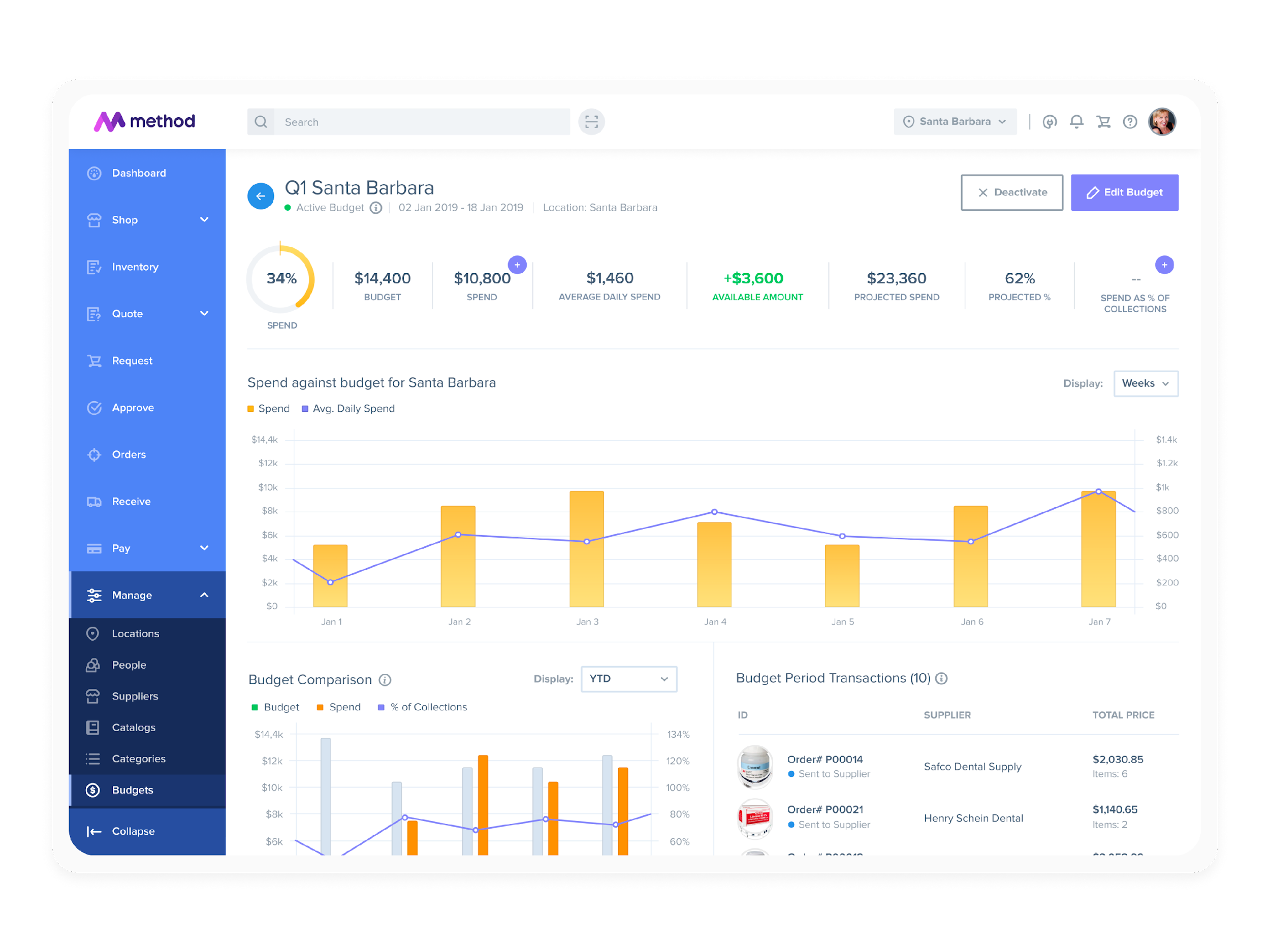 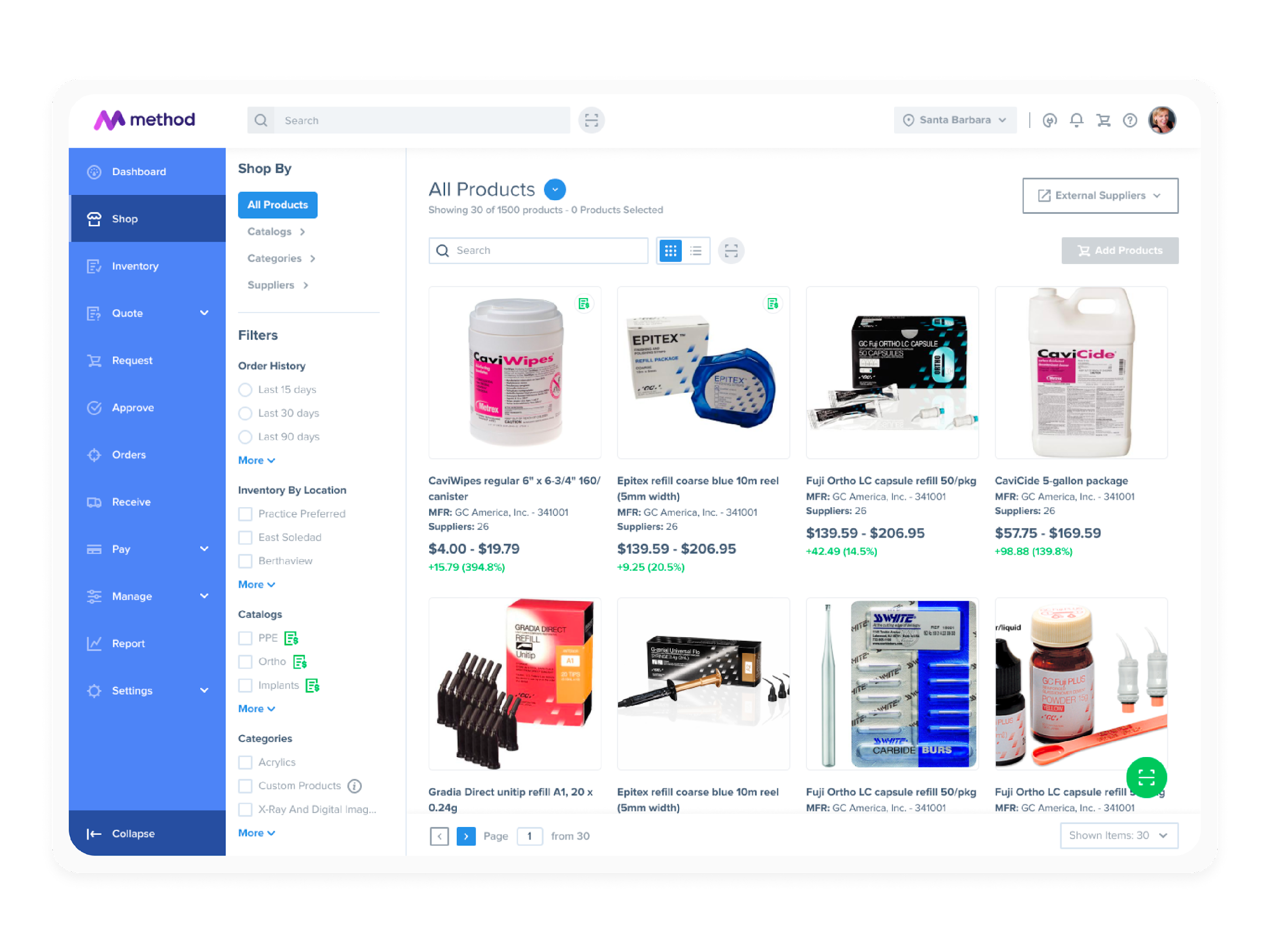 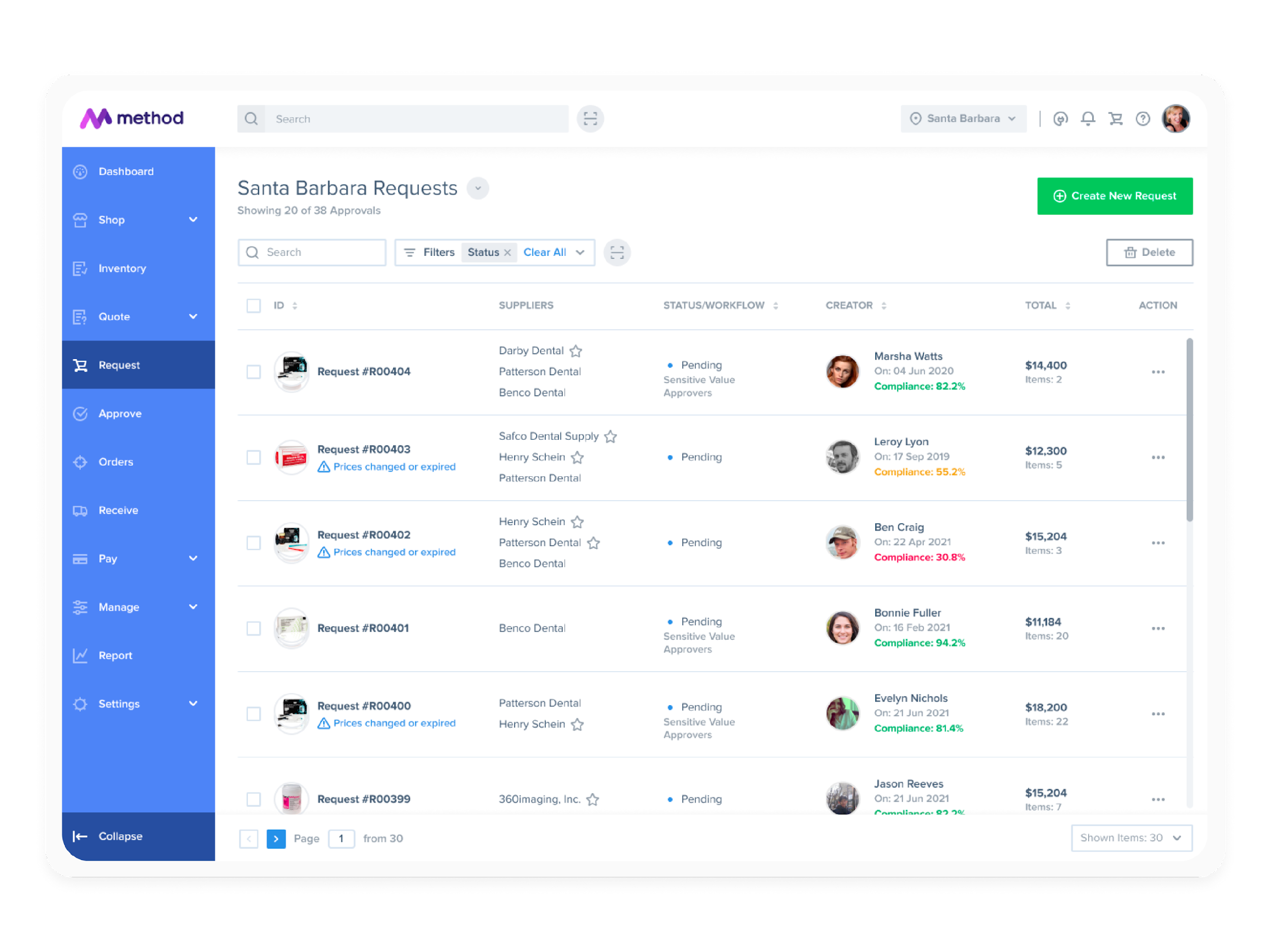 Can now control costs and drive improvement in bottom line results.
Method frees up time by automating repetitive supply ordering tasks.
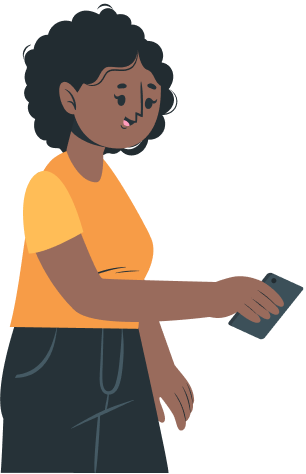 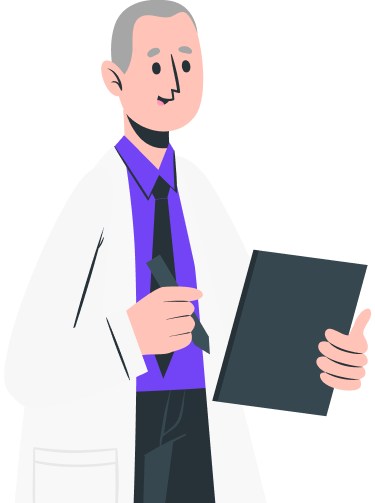 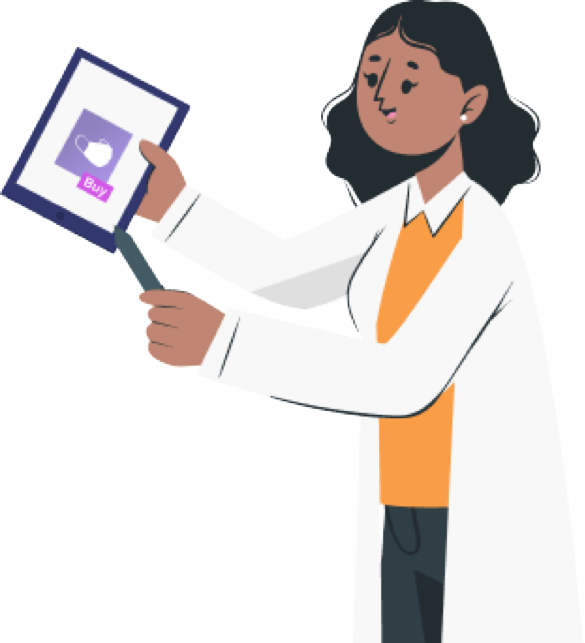 OFFICE
MANAGER
PRACTICE
DENTAL ASSISTANTS
DOCTOR
OWNER
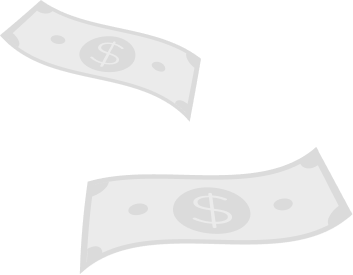 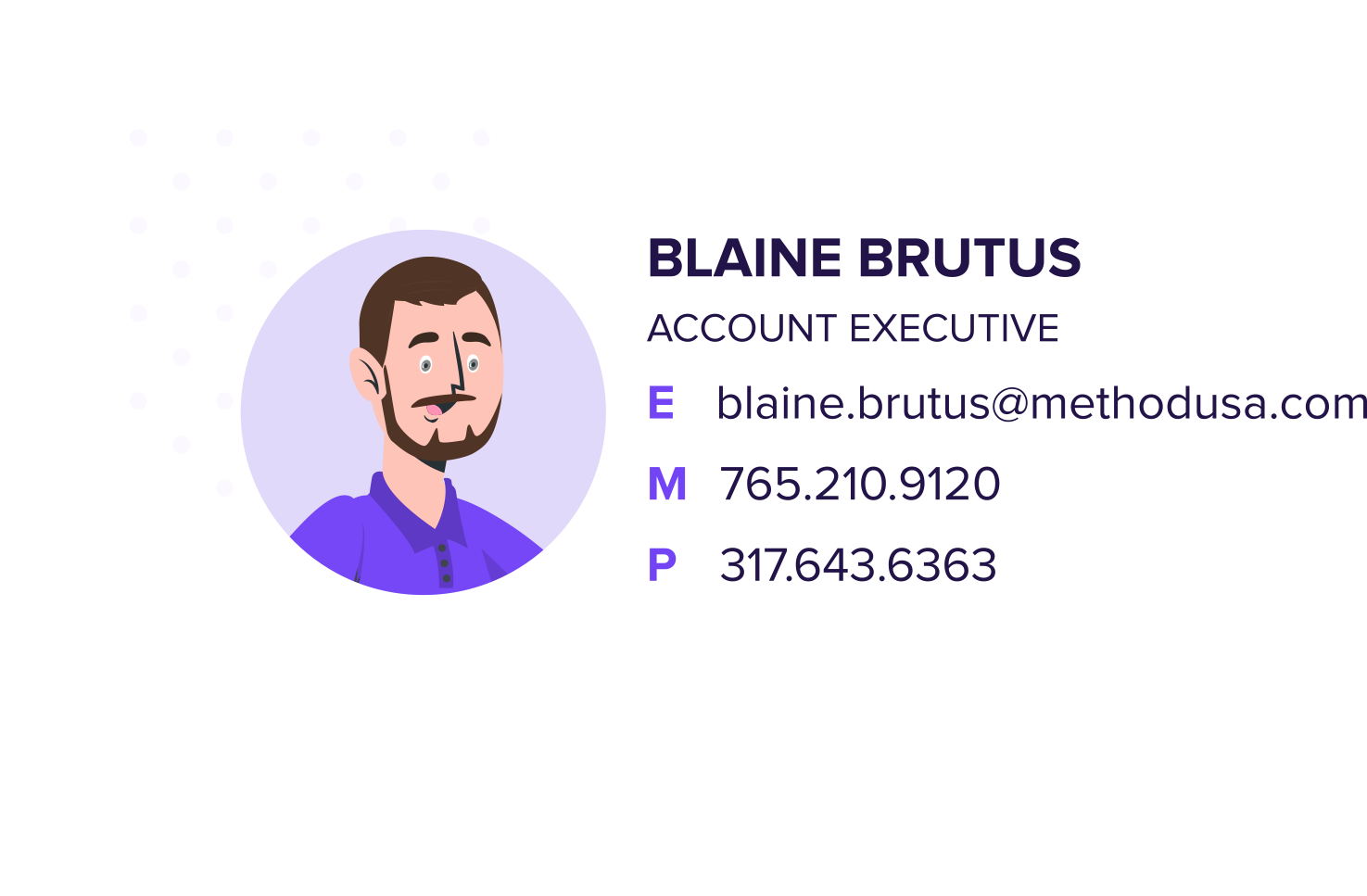 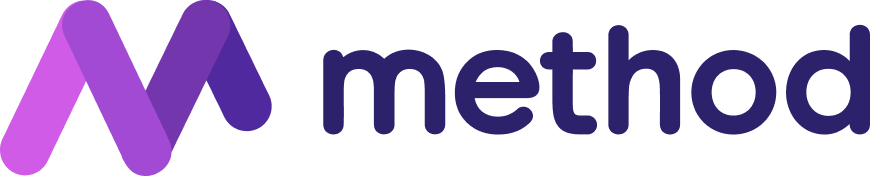 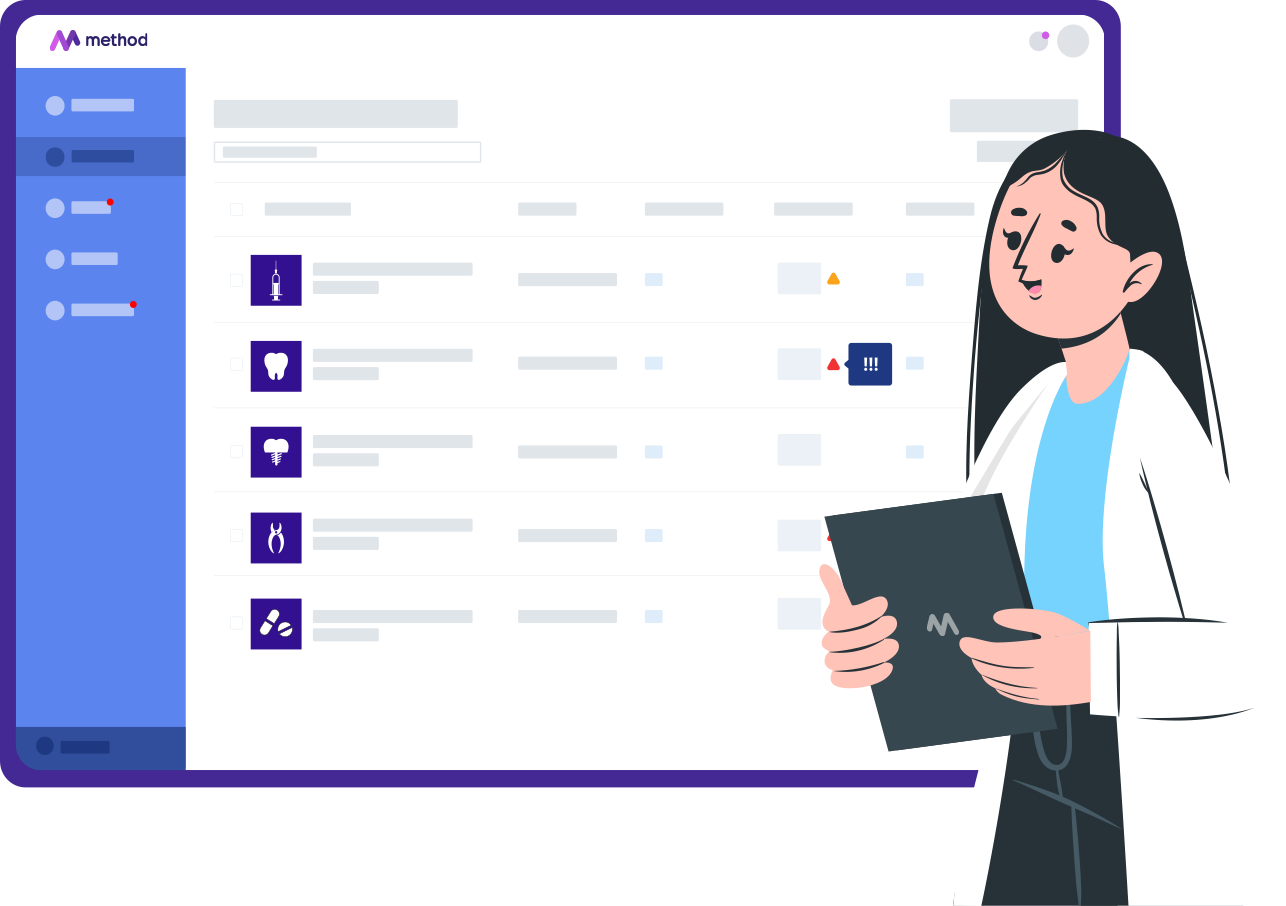 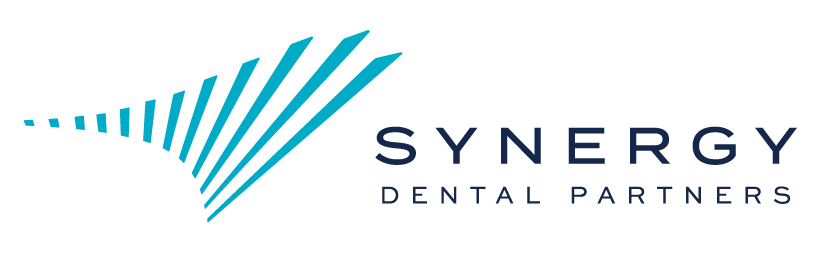 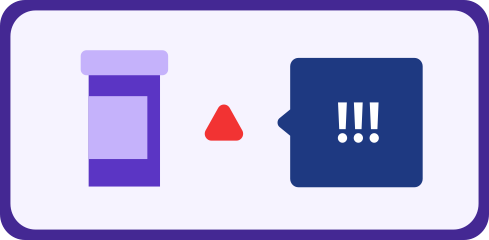 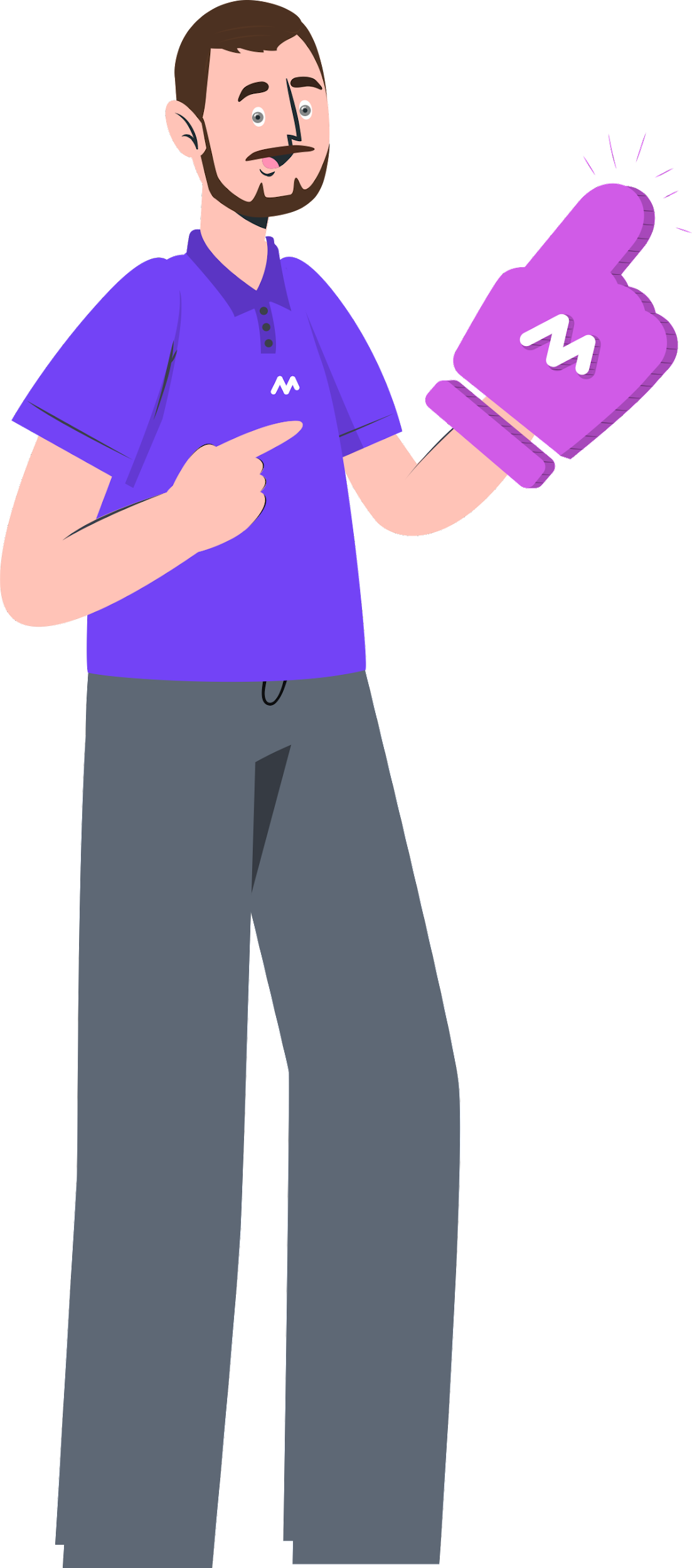 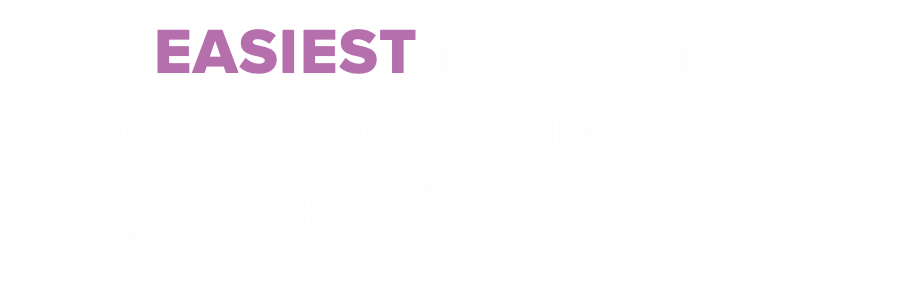